1.KONU:XIX. YÜZYIL BAŞLARINDA ASYA VE AVRUPA
OSMANLI DEVLETİ
Osmanlı Devleti, XVIII. Yüzyıldan itibaren iç ve dış meselelerini kendi başına çözemiyordu.  XIX. Yüzyılda daha da belirginleşen bu durum Osmanlı Devleti’nin Avrupa Devletleri ile çeşitli ittifaklar kurmasına neden olmuştur.
Osmanlı toprakları Sanayi İnkılabı’nın ardından hızlanan sömürgecilik faaliyetleriyle başta İngiltere olmak üzere bütün Avrupa devletlerinin iştahını kabartıyordu.
Pers hükümdarı I.Dara (Darius) ,generallerinden Megabizos’u çok severdi. Bir gün Dara nar yerken kardeşi yanına gelip:
-“Bu nar taneleri sayısınca bir ömre malik olmak ister misin?” dediğinde Dara şöyle cevap vermişti:
-“Bu kadar Megabizos’a malik olmayı tercih ederim.”
II.Mahmut (1808-1839)
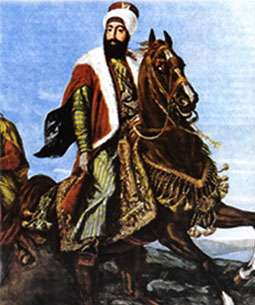 Tahta Geçme Yaşı: 23
Saltanat Süresi:30.11
Saltanat Sonundaki Yaşı:53.11
Ölüm Yaşı:53.11
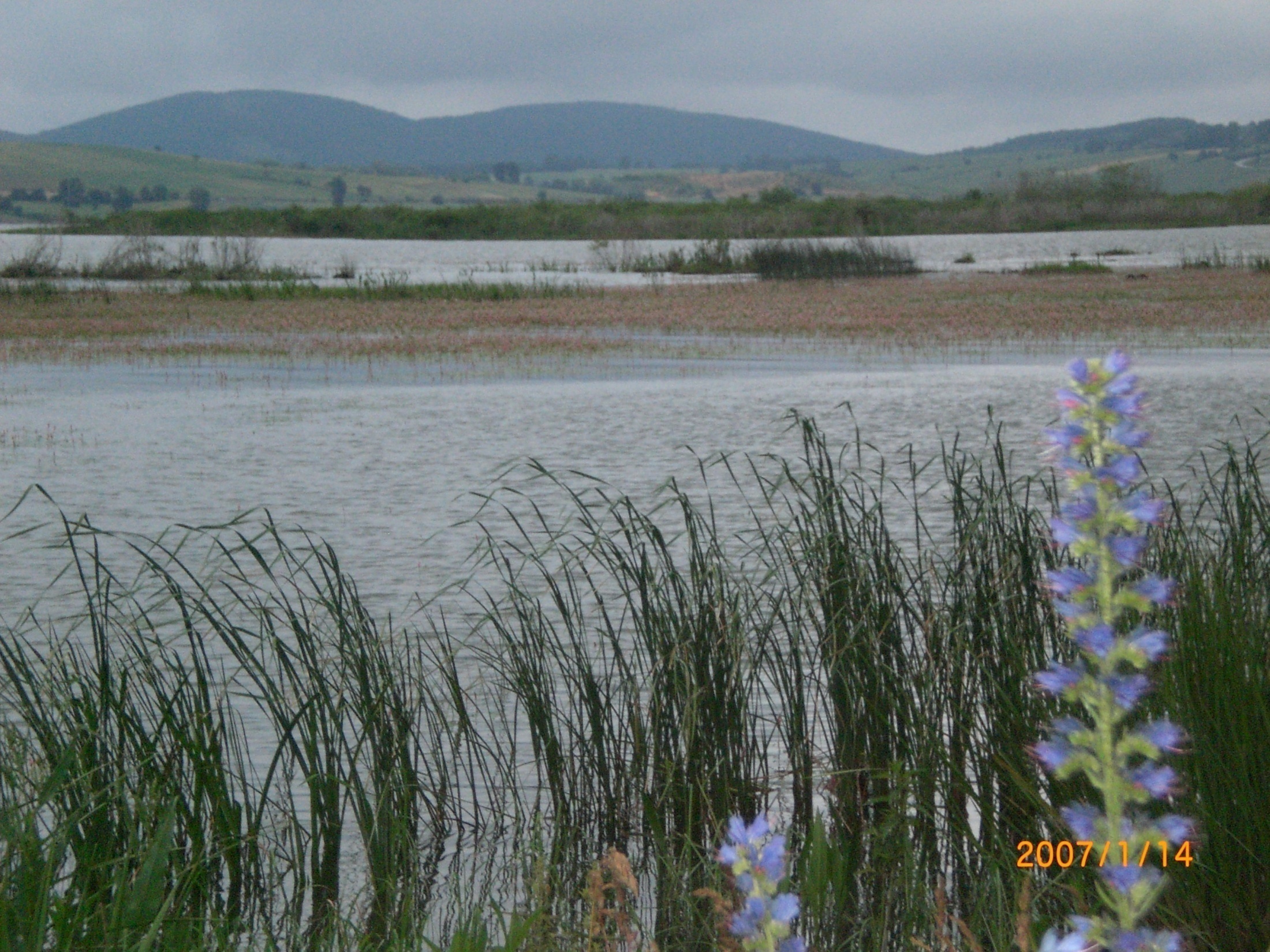 Ana ve babaların çocuklarına bağışlayabilecekleri en güzel miras, günlük zamanlarından bir kaç dakikadır.
O.A. Batista
HALİÇ
II.MAHMUT DEVRİ ISLAHATLARI
A-Sened-i İttifak
II. Mahmut ile ayanlar arasında imzalanan bu belgeye göre :
a) Ayanlar devlet otoritesini tanıyacak ve yapılacak ıslahatlara karşı çıkmayacaktır.
b) Buna karşılık ayanlar, bulundukları yerlerde devlet adına asker ve vergi toplayabilecekler.
   Sened-i İttifak ile ilk defa devlet, ayanların varlığını tanıdı. Bu durum devletin ayanlara bile söz geçiremeyecek durumda olduğunu gösterir. İlk defa Osmanlı padişahının yetkileri sınırlandırıldı.
21.Aşağıdaki belgelerden hangisi, Osmanlı Devleti'nin ayanlara söz geçiremeyecek hale geldiğini gösteren bir kanıttır?
A) Fatih Kanunnamesi
B) Sened-i İttifak
C) Tanzimat Fermanı
D) Islahat Fermanı
E) Kanun-u Esâsiye
(1988-ÖSS)
37. II. Mahmut’un ayanlarla Sened-i  İttifakı imzalaması aşağıdakilerden hangisinin bir göstergesidir?
A-Padişahın mutlak otoritesinin sınırlandığının
B-Ayanların sayıca arttığının
C-Gelenek ve göreneklere bağlılığın azaldığının
D-Avrupa'nın sanayideki üstünlüğünün kabul edildiğinin
E-Yabancılara yeni ayrıcalıklar verildiğinin
                                                              1993-ÖYS
B-Yönetim Alanındaki Islahatlar

      II.Mahmut döneminde sadrazam konağında (Bab-ı Ali) toplanan Divan-ı Hümayun’a son verilmiş ve Heyet-i Vükela (Bakanlar Kurulu)’ya geçilmiştir. Sadrazam yerine Başvekalet tabiri kullanılmıştır.
Yeniçeri Ocağının kaldırılmasından sonra askerlik işlerini düzenlemek amacıyla Dar-ı Şura-i Askeri, mülkiye işlerini planlamak için Dar-ı Şura-i Bab-ı Ali ,1838 yılında da Meclis-i Vala-i Ahkam-ı Adliye adıyla adli konularla ilgili meclisler düzenlenmiştir.
Soru: Bab-ı Ali nedir?
 Cevap:Ali’nin yeri.
 Cevap: Önce Baba Ali’dir.Halk arasında söylene söylene kısalmıştır. Bab-ı Ali olmuştur.
 Cevap: Kapı Ali
Sadrazam ve Şeyhülislam'ın yetkileri sınırlandırıldı.
Müsadere sistemi kaldırıldı.
Taşra yönetiminde eyalet, liva ve kaza örgütlenmesine gidilerek, köy ve mahalle muhtarları atandı. Böylece ülke yönetiminin tek elden yürütülmesi amaçlandı.
Müsadere : Osmanlı Devleti'nde devlet adamlarının veya zenginlerin ya eceliyle ölmeleri ya da idam edilmeleri halinde, sahip oldukları mallara devlet tarafından el konulmasına "müsadere" denir. İlk defa Fatih Sultan Mehmet zamanında uygulanan bu yöntem, II. Mahmut tarafından kaldırılmıştır. Müsadere sisteminde kişilerin miras hakkı bulunmazdı. Sistemin kaldırılması ile miras bırakabilme hakkı doğmuş oldu.
36. Osmanlı Sultanı II. Mahmut yayımladığı bir fermanla,"kişinin malına devletçe el konulması geleneğini kaldırmıştır.
II. Mahmut, bu fermanla aşağıdakilerden hangisini amaçlamıştır?
A) Yabancılara verilen ayrıcalıkların kaldırılmasını
B) Gelir dağılımındaki dengesizliklerin giderilmesini
C) Mülkiyet hakkının güvence altına alınmasını
D) Dışardan mal alımının sınırlandırılmasını
E) Yeni bir ekonomik sisteme geçilmesini
(1993-ÖSS)
C-Askeri Alanda Islahatlar
Alemdar Mustafa Paşa'nın Kabakçı Mustafa'yı ortadan kaldırmasıyla tahta geçti.
Osmanlı padişahları içinde askeri alanla birlikte diğer alanlarda da geniş boyutlu ıslahat yapan ilk Osmanlı padişahı oldu.
Alemdar Mustafa Paşa'nın yardımları ile Sekban-ı Cedid ordusu yeniçerilerden tepki alınca, Eşkinci Ocağı'nı kurdu.
1826'da Vaka-yi Hayriye olayı ile Yeniçeri Ocağı'nı kaldırdı.
Yeniçeri Ocağı'nın kaldırılması üzerine Asakir-i Mansure-i Muhammediye adında yeni bir ordu kurdu.
2011-LYS
UYARI : II. Mahmut, Osmanlı Devleti'nde Yeniçeri Ocağı'nı kaldırmaya cesaret eden ilk Osmanlı padişahı oldu. II. Mahmut ıslahatları Atatürk devrimlerine en yakın ıslahatlar olarak bilinmektedir. Atatürk'ün mezun olduğu İstanbul'daki Kara Harp Okulu onun zamanında yapılmıştır.
d-Toplumsal ve Kültür Alandaki Islahatlar
İlk defa askeri amaçlı nüfus sayımı yapıldı.
İlk defa posta ve karantina teşkilatları kuruldu.
Sivil kılık kıyafet değişikliği yapıldı.
Memurlara fes ve pantolon giyme zorunluluğu getirildi, maaş bağlandı.
İlk resmi gazete olan Takvim-i Vakayi çıkarıldı.
Padişah resimlerinin devlet dairelerine asılması geleneği başlatıldı.
2010-LYS
E-Eğitim Alanında Yapılan Islahatlar
İlköğretim, zorunlu hale getirildi.
Avrupa'ya ilk defa öğrenci gönderildi.
Yüksek öğrenime öğrenci yetiştirmek amacıyla Rüştiye ve Mekteb-i Ulum-u Edebiye açıldı.
Devlet memuru yetiştirmek için Mekteb-i Harbiye, askeri doktor yetiştirmek için Mekteb-i Tıbbiye açıldı.
Bando okulu olarak Muzika-i Hümayun açıldı.
Mekteb-i Maarif-i Adliye'nin açılması ile sarayda bulunan ve devlet memuru yetiştiren Enderun dönemi sona erdi.
2011-LYS
F- Ekonomi Alanında Yapılan Islahatlar
Ticaret Nezareti kuruldu.
İmalathane ve fabrikalarla ticaret canlandırılmaya çalışıldı.
Yerli malı kullanımı teşvik edildi.
Feshane kuruldu.
Bakırköy’de bez fabrikası açıldı.
Gümrük vergilerinde kolaylık sağlandı.
2011-LYS
16. Aşağıdakilerden hangisi, II. Mahmut döneminde kurulmuştur?

A-Nizam-ı Cedit
B-Devlet matbaası
C-Kağıt imalathanesi
D-Posta teşkilatı
E-İtfaiye bölüğü
					1987-ÖYS